LIBRO SEGUNDO. DE LOS PROCESOS TÍPICOS COMUNESTÍTULO IIPROCESOS DE CONOCIMIENTOS ESPECIALES
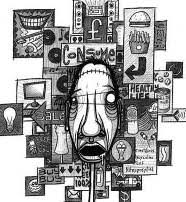 CAPÍTULO I
PROCESOS DE CONSUMO 
DE MAYOR CUANTÍA
(ARTS. 204 a 208 CPCCyT)
El traje blanco bordado
Un pleito de menos de quinientos pesos ha demorado más de tres años y recorrido todas las instancias judiciales de la Provincia. No es este el sistema propiciado por la ley 24.240, ni por la Constitución Nacional que expresamente se refiere al derecho del consumidor a procedimientos eficaces para la prevención y solución de conflictos...”.
Suprema Corte de Justicia de Mendoza, Sala I, expte. N° 79943, “Leytes, Teresa Estela en J° 18.288 Leytes, Teresa Estela en J° 715.441 Leytes c/Sagarraga p/daños y Perjuicios s/Inc. Cas.”, 18/12/2004, LS 346 – 148.
PROCESO CONSUMO S FURLOTTI 2017
PROCESO CONSUMO S FURLOTTI 2017
“ el fin del proceso es la efectividad  de los derechos sustanciales en juego, sin descuidar la necesidad de preservar las garantías constitucionales y convencionales exigibles para asegurar una tutela judicial efectiva y el necesario respeto de la coherencia que reclama toda labor interpretativa”.
(Art. XII del Título Preliminar del Anteproyecto de Kaminker y art. 791 del Código Procesal Civil, Comercial y de Minería de San Juan).
2017
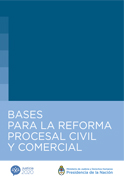 ARTICULO 53. — Normas del proceso. En las causas iniciadas por ejercicio de los derechos establecidos en esta ley regirán las normas del proceso de conocimiento más abreviado que rijan en la jurisdicción del tribunal ordinario competente, a menos que a pedido de parte el Juez por resolución fundada y basado en la complejidad de la pretensión, considere necesario un trámite de conocimiento más adecuado.
Art. 155- PROCESOS DE CONOCIMIENTO. ÁMBITO. II.- Cuando las leyes especiales remitan al juicio o proceso sumario o sumarísimo, se entenderá que el litigio tramitará conforme al procedimiento del juicio de conocimiento, sin perjuicio de la concentración de actos conforme lo previsto en el Art. 2 inc. f) de este Código.
PROCESO CONSUMO S FURLOTTI 2017
Antecedentes mendocinos
2017
CPCCyT
Labor de la jurisprudencia
PROCESO CONSUMO S FURLOTTI 2017
Necesidad de procedimientos más abreviados
“Existen varios supuestos para los que el Código Civil y Comercial  estableció la necesidad de acudir al “procedimiento más breve previsto por la ley local”. Por ello es necesario también prever un proceso más abreviado que el proceso ordinario por audiencias. 
Finalmente, disposiciones procesales incluidas en el derecho de fondo imponen la consideración de algunos procesos especiales.
En cualquier caso, el juez debe tener el poder de decidir cuál es el tipo procesal aplicable en el marco de la ley.”
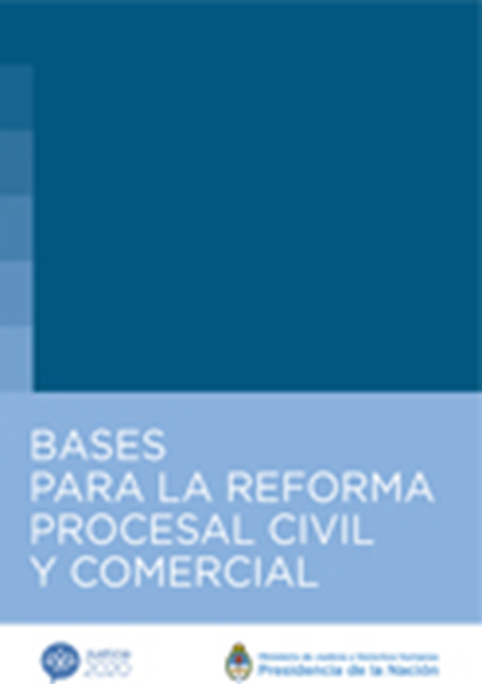 PROCESO CONSUMO S FURLOTTI 2017
competencia
PROCESO CONSUMO S FURLOTTI 2017
RELACION DE CONSUMO
Art. 5°- COMPETENCIA POR MATERIA.
I - La competencia se determinará por la naturaleza de las pretensiones deducidas en la demanda y no por las defensas opuestas por el demandado.
A) Serán competentes los Jueces Civiles y Comerciales de la Provincia para entender en las causas relacionadas con:
4. Controversias sobre contratos de consumo que excedan del monto establecido en el Art. 7;
PROCESO CONSUMO S FURLOTTI 2017
Art. 5°- COMPETENCIA POR MATERIA.
I - La competencia se determinará por la naturaleza de las pretensiones deducidas en la demanda y no por las defensas opuestas por el demandado.
B) Serán competentes los Jueces de Paz Letrados de la Provincia, para entender en las causas:
5. Controversias sobre contratos de consumo hasta el monto fijado en el Art. 7;
PROCESO CONSUMO S FURLOTTI 2017
J. CIVIL
20 JUS
PROCESO MAYOR CUANTÍA
218 b
PROCESO MENOR CUANTÍA
J. PAZ LETRADA Y DEPARTAMENTAL
PROCESO PEQUEÑA CAUSA
3 JUS
PROCESO CONSUMO S FURLOTTI 2017
Art. 5°- COMPETENCIA POR MATERIA
APARTADO D: jueces de concursos o quiebras para entender en …ley 24.522…. Así… fuero de atracción. También …. EN LOS CONCURSOS DE PERSONAS FÍSICAS NO HUMANAS QUE NO REALICEN ACTIVIDAD REMUNERADA.
PROCESO CONSUMO S FURLOTTI 2017
Competencia territorial
PROCESO CONSUMO S FURLOTTI 2017
Art. 6 competencia territorial
DOMICILIO DEL DEMANDADO
ART. 36 LEY 24.240
ñ) En los procesos derivados de relaciones de consumo, promovidos por el consumidor o usuario, el de su domicilio real o el del lugar del consumo o uso, o el de celebración o ejecución del contrato, o el del domicilio del proveedor o prestador o de la citada en garantía, a elección del consumidor o usuario. En los casos en que las acciones sean iniciadas por el proveedor o prestador, será competente el Juez correspondiente al domicilio real del consumidor, siendo nulo cualquier pacto en contrario.
Será competente para entender en el conocimiento de los litigios relativos a contratos regulados por el presente artículo, en los casos en que las acciones sean iniciadas por el consumidor o usuario, a elección de éste, el juez del lugar del consumo o uso, el del lugar de celebración del contrato, el del domicilio del consumidor o usuario, el del domicilio del demandado, o el de la citada en garantía. En los casos en que las acciones sean iniciadas por el proveedor o prestador, será competente el tribunal correspondiente al domicilio real del consumidor, siendo nulo cualquier pacto en contrario.
PROCESO CONSUMO S FURLOTTI 2017
IMPRORROGABILIDAD A LA COMPETENCIA POR TERRITORIO (EXCEPCIÓN ART. 8 CPC)
ART. 4 DEL CÓDIGO PROCESAL CIVIL, MODIFICADO POR LEY N° 7.117 (2.003): 
La competencia de los Tribunales provinciales es improrrogable en los contratos con garantías hipotecarias y/o prendarias, y en todos los casos contemplados en la ley 24.240 de defensa al consumidor y/o las que la reemplacen, afines y/o cualquiera otras cuyo objeto sean la protección de la  igualdad de las partes y/o complementarias; siempre que se celebren en el ámbito de la provincia, o el bien gravado se encuentre radicado en Mendoza, o el objeto del contrato se deba cumplimentar dentro del territorio provincial
PROCESO CONSUMO S FURLOTTI 2017
competencia
PROCESO CONSUMO S FURLOTTI 2017
Proceso de consumo de mayor cuantía
PROCESO DE CONOCIMIENTO (AUDIENCIAS)
CON REGLAS ESPECIALES
Beneficio de justicia gratuita
Arts. 53 y 55 ley 24.240. art. 42 CN
PROCESO CONSUMO S FURLOTTI 2017
CAPITULO XIII
DE LAS ACCIONES
ARTÍCULO 53.- Normas del proceso.
Las actuaciones judiciales que se inicien de conformidad con la presente ley en razón de un derecho o interés individual gozarán del beneficio de justicia gratuita. La parte demandada podrá acreditar la solvencia del consumidor mediante incidente, en cuyo caso cesará el beneficio.
CAPITULO XIV
DE LAS ASOCIACIONES DE CONSUMIDORES
ARTICULO 55. — Legitimación. 
Las acciones judiciales iniciadas en defensa de intereses de incidencia colectiva cuentan con el beneficio de justicia gratuita.
PROCESO CONSUMO S FURLOTTI 2017
PROCESO CONSUMO S FURLOTTI 2017
PROCESO CONSUMO S FURLOTTI 2017
3ªCCCMza
PROCESO CONSUMO S FURLOTTI 2017
Art. 204- BENEFICIO DE JUSTICIA GRATUITA.
I.- Cuando los consumidores o usuarios inicien actuaciones judiciales de conformidad con las normas de fondo que regulan las relaciones de consumo en virtud de un derecho o un interés individual gozarán del beneficio de justicia gratuita, con los efectos previstos en el Art. 97 de este Código, sin necesidad de trámite o declaración alguna. El inicio de la causa deberá ser comunicado a los organismos recaudadores para que en su caso ejerzan la facultad prevista en el inc. III del Art. 97.
Los instrumentos que presentare el consumidor o usuario deberán ser admitidos aún cuando no tuvieren el sellado de ley, sin que ello obste a la sustanciación de la causa y sin perjuicio de lo que disponga el Código Fiscal.
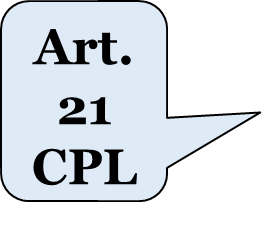 PROCESO CONSUMO S FURLOTTI 2017
COSTAS
Art. 204- BENEFICIO DE JUSTICIA GRATUITA.
II.- COSTAS
En los procesos de consumo, rigen las reglas generales dispuestas en los Arts. 35 y 36. Por excepción el Tribunal podrá eximirlas, total o parcialmente, cuando el consumidor vencido por circunstancias especiales demuestre haber litigado con razón probable y buena fe.
Asimismo, no será aplicable al consumidor o usuario la limitación del Art. 92 parte final de este Código.
PROCESO CONSUMO S FURLOTTI 2017
Suprema Corte de Justicia de Mendoza, Sala I, expte. N° 108.977, “Castillo, Julio Daniel en J° 149.520/14.364 Castillo, Julio Daniel c/Banco Patagonia S.A. S/Daños y perjuicios s/Casación”, 11/03/2014.
No lleva imposición de costas el rechazo del rubro daño punitivo en materia de defensa del consumidor, teniendo en cuenta la especialidad de la materia, el orden público involucrado, el espíritu tuitivo de la ley, el carácter aleccionador de los daños punitivos, la dificultad de su cuantificación, la necesidad de que se priorice el acceso a la justicia de los consumidores y el hecho de que la concesión del daño punitivo sea una facultad judicial.
PROCESO CONSUMO S FURLOTTI 2017
CORTE SUPREMA DE JUSTICIA DE LA NACION
Dado que el rechazo de la demanda por la cual el trabajador demandó la reparación de una incapacidad debido a un accidente in itinere, se debió a su actitud renuente frente a las reiteradas citaciones cursadas por el perito médico con el objeto de practicar el informe pericial encomendado -prueba esencial para la determinación de la incapacidad laboral alegada-, no corresponde apartarse en materia de costas del principio objetivo de la derrota contenido en el art. 68 del Código Procesal Civil y Comercial de la Nación
Fecha:4/07/2017
SAIJ: FA17000030
Reglas especiales
Art. 53 ley 24.240. art. 42 CN 
Reglas y principios aplicables a los procesos de consumo
PROCESO CONSUMO S FURLOTTI 2017
Se regula un proceso de conocimiento especial con reglas particulares
PROCESO CONSUMO S FURLOTTI 2017
Art. 206- NORMAS DEL PROCESO DE CONSUMO.
El proceso se ajustará a las normas generales del proceso de conocimiento, con las siguientes particularidades:

No se admitirá la reconvención. Si al contestar la demanda se dedujeran excepciones previas serán resueltas en la sentencia.


2) El plazo para contestar la demanda será de diez (10) días.


3) Se admitirán como máximo cinco (5) testigos por parte;

4) Es obligatoria la intervención del Ministerio Público Fiscal.
Proceso por audiencias
¿Juez de oficio? 169 audiencia inicial ¿apelable?
160
20 días
185 limitación oficio
Audiencia inicial ?
PROCESO CONSUMO S FURLOTTI 2017
Art. 206- NORMAS DEL PROCESO DE CONSUMO
5) Todo pago que deba realizarse al consumidor o usuario se deberá efectivizar mediante depósito judicial a la orden del juzgado interviniente, bajo pena de nulidad. 

(fuente :Art. 53 inc. m) Ley 26.993)
Art. 206- NORMAS DEL PROCESO DE CONSUMO.
6) Sólo serán apelables las resoluciones que admitan o denieguen medidas precautorias, el auto que resuelva excepciones previas, la sentencia y los autos que pongan fin al proceso. El recurso de apelación se concederá sin efecto suspensivo cuando se acoja la demanda.
Deberá interponerse dentro de los cinco (5) días de la notificación de la resolución. Si se tratare de sentencia, el recurso deberá fundarse en el mismo escrito de interposición. No será admisible el ofrecimiento de nueva prueba en la alzada ni la adhesión al recurso. El plazo para dictar sentencia será de veinte (20) días en cualquier instancia. El recurso contra las demás resoluciones apelables, tramitará en forma abreviada.
excep art 134 III
133
5 días s/ fundar
86 
30 días
PROCESO CONSUMO S FURLOTTI 2017
recursos
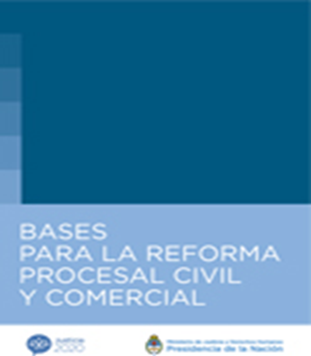 La prueba y el proceso de consumo
PROCESO CONSUMO S FURLOTTI 2017
Art. 207- CARGA Y VALORACIÓN DE LA PRUEBA. Sin perjuicio de la distribución de la carga de la prueba que pueda realizar el Juez, los proveedores demandados deberán aportar al proceso todos los elementos de prueba que obren en su poder, conforme a las características del bien o servicio, prestando la colaboración necesaria para el esclarecimiento de la cuestión debatida en el juicio. En caso de duda sobre la interpretación de los hechos y de la valoración de la prueba, prevalecerá la más favorable al consumidor.
166 cargas probatorias dinámicas
¿procedimiento?
199 apreciación prueba
PROCESO CONSUMO S FURLOTTI 2017
Cámara Nacional de Apelaciones en lo Comercial, sala C, “Oribe, Elisa c. Alra S.A. y otro s/ordinario”, 25/10/2012, RCyS 2013-III, 174.
“El art. 53 de la Ley de Defensa del Consumidor, al imponer al proveedor la obligación de aportar al proceso todos los elementos de prueba que obren en su poder y prestar la colaboración necesaria para el esclarecimiento de la cuestión debatida en el juicio, deroga, en cuanto pueda entenderse opuesta a aquella, lo dispuesto en materia de distribución de cargas probatorias por el art. 377 del Código Procesal Civil y Comercial de la Nación.”
¿ART. 166 Y 175 CPCCyT)????
PROCESO CONSUMO S FURLOTTI 2017
Interpretación más favorable al consumidor 4ªCCCM
PROCESO CONSUMO S FURLOTTI 2017
Cláusulas abusivas que restringen la prueba en contra del consumidor
Corresponde declarar la ineficacia de la cláusula del contrato de tarjeta de crédito que obliga al usuario a dar aviso por escrito a la emisora de la pérdida o robo del plástico como única vía válida para probar la denuncia, pues, dicha disposición resulta contraria al art. 37, inc. a, de la ley de Defensa del Consumidor, en tanto desnaturaliza la obligación y restringe el derecho del consumidor, poniéndolo en desventaja frente a la entidad emisora, sin contemplar el sistema de denuncia telefónica impuesto por la ley 25.065 (C4aCiv.Com., Minas, Paz y Trib. Mendoza, 2008/05/08, CMR Falabella S.A. c. Neme Nader, Raúl, LLGRAN CUYO 2008 (julio), 593, AR/JUR/1819/2008.)”.
PROCESO CONSUMO S FURLOTTI 2017
SANCIONES PROCESALES
PROCESO CONSUMO S FURLOTTI 2017
Art. 208- SANCIÓN POR LITIGAR SIN RAZÓN VALEDERA.
Cuando la parte demandada negare o declarare desconocer los hechos invocados por el consumidor o usuario injustificadamente, si se hace lugar a la demanda, la sentencia contendrá la sanción a la parte condenada, de un adicional de hasta un cincuenta por ciento (50%) del total establecido como resarcimiento, a favor del demandante, en concepto de perjuicios adicionales por la tramitación del proceso.
PROCESO CONSUMO S FURLOTTI 2017
PROCESO CONSUMO S FURLOTTI 2017
“Se trata, en el caso, de desalentar una conducta socialmente repro-chable (negar o desconocer la mala calidad o interrupción de la pres-tación del servicio o falta de disposición de la obra) que escapa al sis-tema de la reparación civil, por cuanto en numerosos casos el monto indemnizatorio a abonar no constituirá desaliento suficiente para la reiteración de la conducta. Además, esa conducta implica, en los he-chos, una despreocupación -o, mejor aún, un ataque deliberado y consciente- hacia los derechos ajenos, dentro de los cuales pueden en-contrarse los de "incidencia colectiva".
Díaz, Juan C. -  Elías, José S. -  Guevara, Augusto M. (h) ¿Los "daños punitivos" aterrizan en el derecho argentino? Aportes para un debate más amplio  Fuente: JA 2003-II-961 Citar Lexis Nº  0003/009616 ).-
PROCESO CONSUMO S FURLOTTI 2017
EXPTE. Nº 130.050 caratulado “MÓNACO, MARIO FRANCIS-CO C/ OBRAS SANITARIAS MENDOZA S.A. P/ DAÑOS Y PERJUICIOS”(DICTAMEN 4/08/2006), SENT 14 CIV. INSTANCIA 11/2006; SENT.  5CCCM 10/2007
la conducta que sanciona la norma es la actitud procesal de “negar o declarar desconocer la mala calidad del servicio o la interrupción del servicio o falta de disposición de la obra”, pero sólo en el caso de que se haga “lugar a la demanda”. Se puede colegir que la ley sanciona, la negativa injustificada o la mala fe o la temeridad al contestar deman-da, pero cuando esta conducta procesal encuentra justificación y ha sido consecuencia del ejercicio del derecho de defensa la sanción no puede ser aplicada.
PROCESO CONSUMO S FURLOTTI 2017
el Código Procesal Laboral de Mendoza consagra en el art. 88 multas para el empleador que obstruya el proceso y que son a beneficio del empleado. También el art. 622 in fine del CC castiga la inconducta procesal maliciosa con la aplicación de intereses sancionatorios a fa-vor de la parte perjudicada.-
PROCESO CONSUMO S FURLOTTI 2017
El art. 5 de la ley atacada no es un supuesto de responsabilidad civil …
La sanción de “hasta un 50% del total establecido como la parte condenada” la puede imponer el juez con independencia de la cuantía del daño y debe tener como parámetro solamente la conducta o inconducta procesal desplegada por la demandada al momento de contestar la demanda.-
PROCESO CONSUMO S FURLOTTI 2017
Estos daños (PUNITIVOS) no reparan el perjuicio efectivamente sufrido sino que su función es punir la gravedad del acto ilícito en si mismo que generó la indemnización y por otro lado pretende tener una finalidad preventiva y disuasoria de conductas similares en el futuro. En cambio la sanción del art. 5 castiga la inconducta desplegada dentro del proceso y no el accionar ilícito que generó la obligación de reparar.-
PROCESO CONSUMO S FURLOTTI 2017
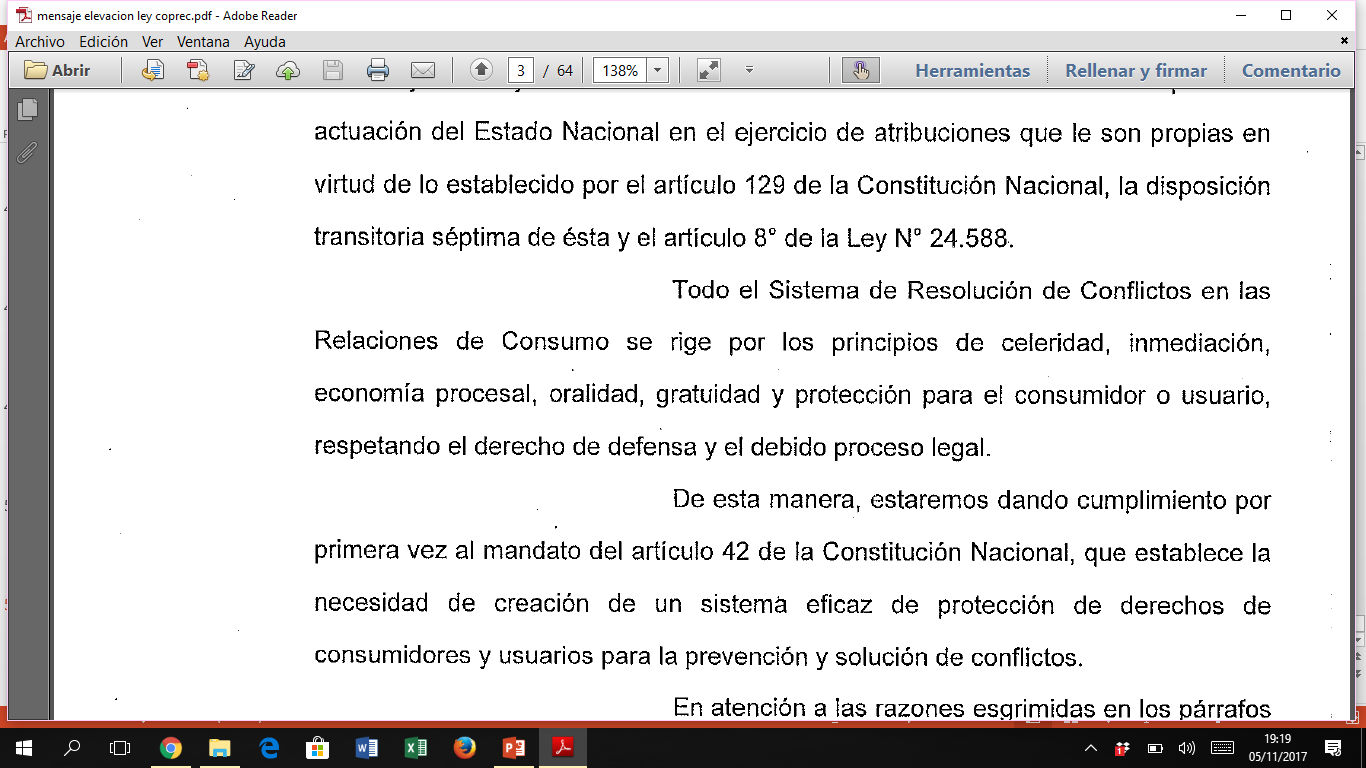 ( Elevación del proyecto de ley 26.993)